ПОЛОЖЕНИЕоб индивидуальном проекте обучающихся 10-11-х классов
Презентация для учащихся
Требования к подготовке индивидуального проекта
Учащиеся вправе самостоятельно выбрать тему, руководителя ИП.
Руководителем индивидуального проекта может быть учитель - предметник, классный руководитель Школы, также сотрудник иной образовательной организации.
Темы индивидуальных проектов утверждаются приказом директора  школы на основе заявления обучающегося. (см. Приложение №1)
Каждым обучающимся совместно с руководителем разрабатывается индивидуальный план выполнения проекта (см. Приложение №1).
Директору Средней общеобразовательной школы №27 г. Костромы
 	_ от обучающегося  		
 
З А Я В Л Е Н И Е
 
Прошу Вас утвердить тему индивидуального проекта: 	_ 	

(указывается полное название темы после согласования с учителем (тьютором)
 
Индивидуальный проект рассчитан: на один/два года (нужное подчеркнуть)
Прошу назначить моим руководителем (тьютором) 	

 
Дата:		Подпись	обучающегося:	/	/
Адрес электронной почты:
Классификация проектов
Практикоориентированный проект 
Исследовательский проект

Информационный проект 
Творческий проект
Формы представления результатов проектной деятельности
макеты, модели, рабочие установки, схемы, план-карты; 
постеры, презентации; 
альбомы, буклеты, брошюры, книги; 
печатные статьи, эссе, рассказы, стихи, рисунки; 
результаты исследовательских экспедиций, обработки архивов и мемуаров; 
документальные фильмы, мультфильмы; 
выставки, игры, тематические вечера, концерты; 
сценарии мероприятий; 
веб-сайты, программное обеспечение, компакт-диски (или другие цифровые носители) и др.
Требования к структуре, содержанию  и оформлению ИП
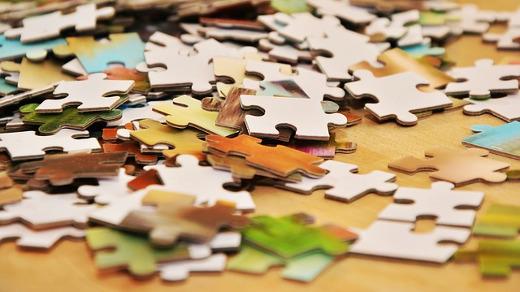 Титульный лист(Приложение 5)
наименование образовательной организации, где выполнен 
проект;
фамилия, имя и отчество автора;
тема проекта;
фамилия, имя и отчество руководителя (учителя);
населенный пункт, год.
Оглавление
наименование всех глав, разделов с указанием номеров страниц, на которых размещается материал.
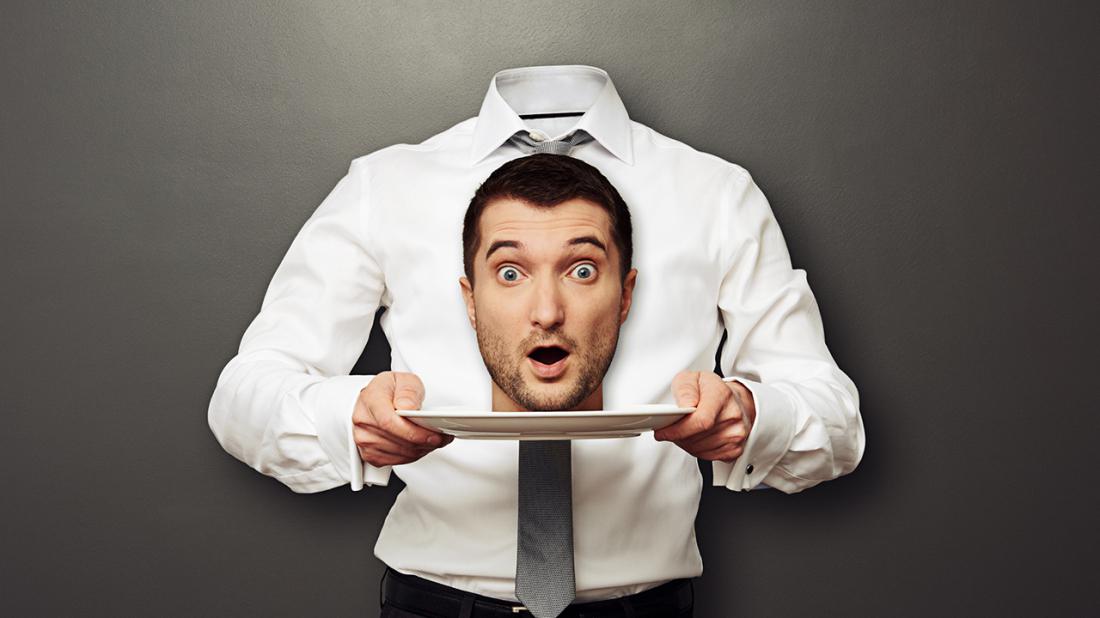 Введение (вступление) (рекомендуемый объем 1-2страницы)
оценка современного состояния решаемой проблемы или задачи;
обоснование необходимости проведения работы. 
В этой главе автор ставит цель, раскрывает задачи, которые должны быть решены в этой работе, определяет пути их выполнения, дает характеристику объекта и предмета проекта, формулирует гипотезу (при исследовании) указывает методики, примененные при работе над проектом.
Основная часть
Научная (теоретическая) часть работы содержит краткий анализ автора прочитанной литературы по данной теме, описывает процессы или явления, которые иллюстрируют основное содержание и непосредственно относятся к экспериментальной части работы.
 Подробное описание использованных методик
 Автор в работе должен делать ссылки на авторов и источник, из которого он заимствует материалы. Выписки из прочитанного должны быть полными и точными, т.е. цитата и её библиографическое описание.
Выводы
Краткие выводы по результатам выполненной работы должны состоять из нескольких пунктов, подводящих итог выполненной работы; автор анализирует полученные в ходе эксперимента данные.
Список литературы
Должен содержать перечень источников, использованных при написании работы (с выходными данными).
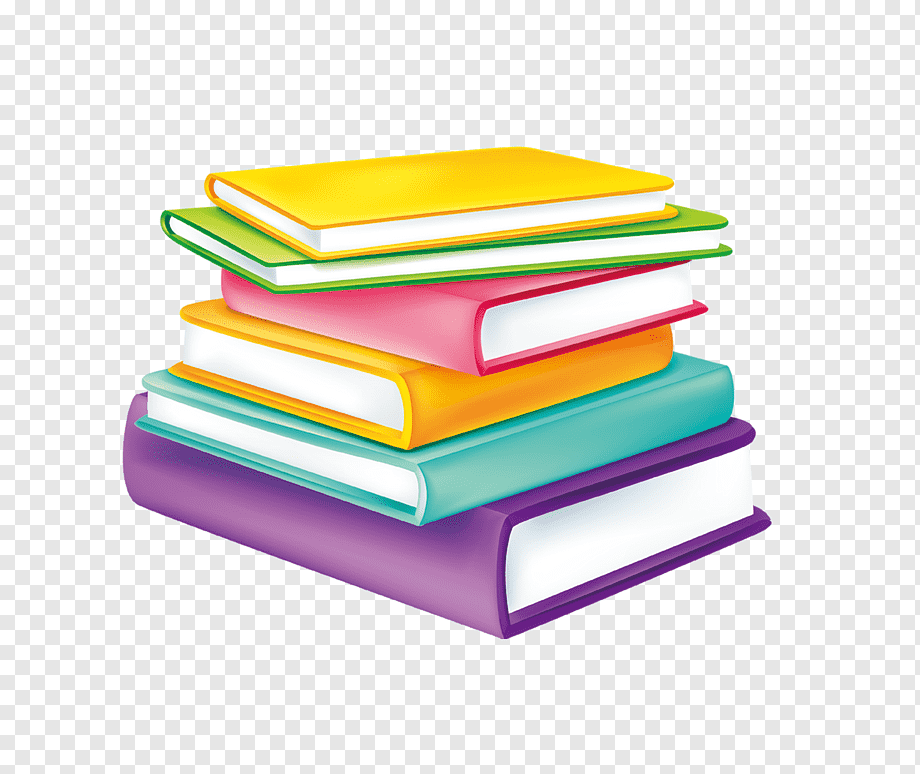 Мультимедийнаяпрезентация проекта
Мультимедийная презентация проекта содержит основные положения и результаты проекта.
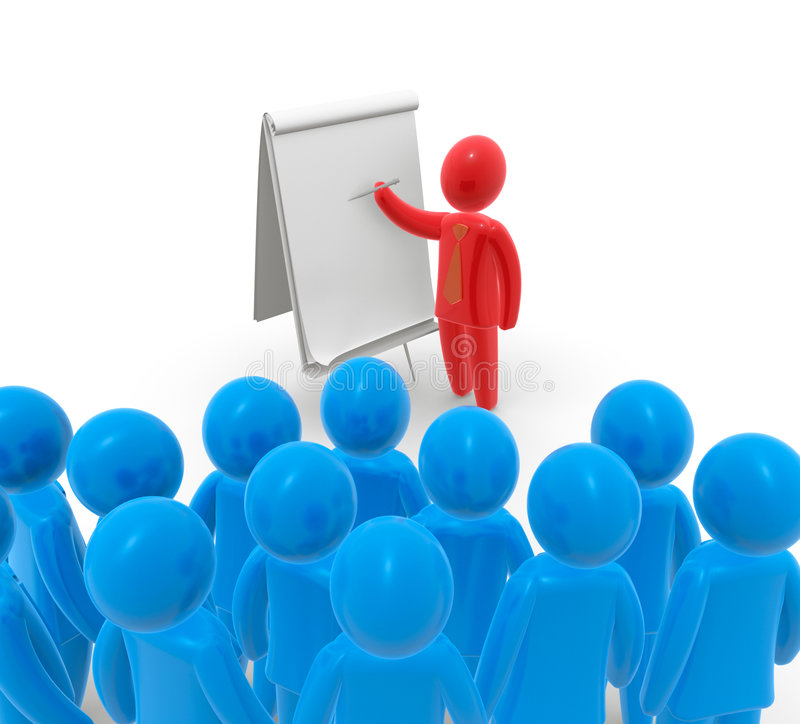 Общие требования к оформлению
Работа выполняется на листах стандарта А4, шрифтом TimesNewRoman, кегль 12 с интервалом между строк – 1,5.  Размер  полей: верхнее – 2 см,  нижнее – 1,5 см, левое  - 3 см, правое – 2 см. Допустимо рукописное оформление отдельных фрагментов (формулы, чертежи и т.п., которые выполняются черной пастой)
Титульный лист считается первым, но не нумеруется.
Все разделы плана (введение, основная часть, заключение, список литературы, каждое приложение) рекомендуется  начинать с новых страниц.
Все сокращения в тексте должны быть расшифрованы.
Максимально допустимое количество страниц текста работы - 10 (не считая титульного листа)
Приложения  должны составлять не более 10 страниц. Приложения должны быть пронумерованы и озаглавлены. В тексте работы на них должны содержаться ссылки.
Страницы работы и приложений нумеруются отдельно арабскими цифрами (внизу страницы, посередине).
Работа оформляется в печатном и в электронном  виде. 
Обязательным во всех работах является необходимость соблюдения норм и правил цитирования, ссылок на различные источники. 
В случае заимствования текста работы (плагиата) более чем на 25% проект к защите не допускается.
Требования к защите проекта
Проект в электронном и печатном виде предоставляется для ознакомления членам комиссии не позднее чем за 2 недели до даты защиты.
Процедура защиты состоит в устном выступлении обучающегося (не более 10 минут). Далее следуют ответы на вопросы комиссии.
Проектная деятельность оценивается по 2 группам критериев: критерии оценки содержания проекта и критерии оценки защиты проекта.
Повторная защита проекта с целью исправления оценки на более высокую не допускается.
Критерии оценки содержательной части проекта
Оценка содержательной части проекта в баллах:
2 балла - ярко выраженные положительные стороны работы во всех ее составных частях; (отдельно за каждый из девяти представленных выше критериев).
1 балл - имеют место;
0 баллов - отсутствуют.
      Итого 14 баллов - максимальное число за всю содержательную часть проекта.
Критерии оценки защиты проекта
Итого максимальный балл за защиту индивидуального проекта составляет 14 баллов. Итоговый балл за содержание и защиту проекта - 28 баллов
24-28 баллов — оценка «5» (отлично)
19-23 балла – оценка «4» (хорошо)
13-18 баллов – оценка «3» (удовлетворительно)
12 баллов и менее – оценка «2» (неудовлетворительно).
Спасибо за внимание!